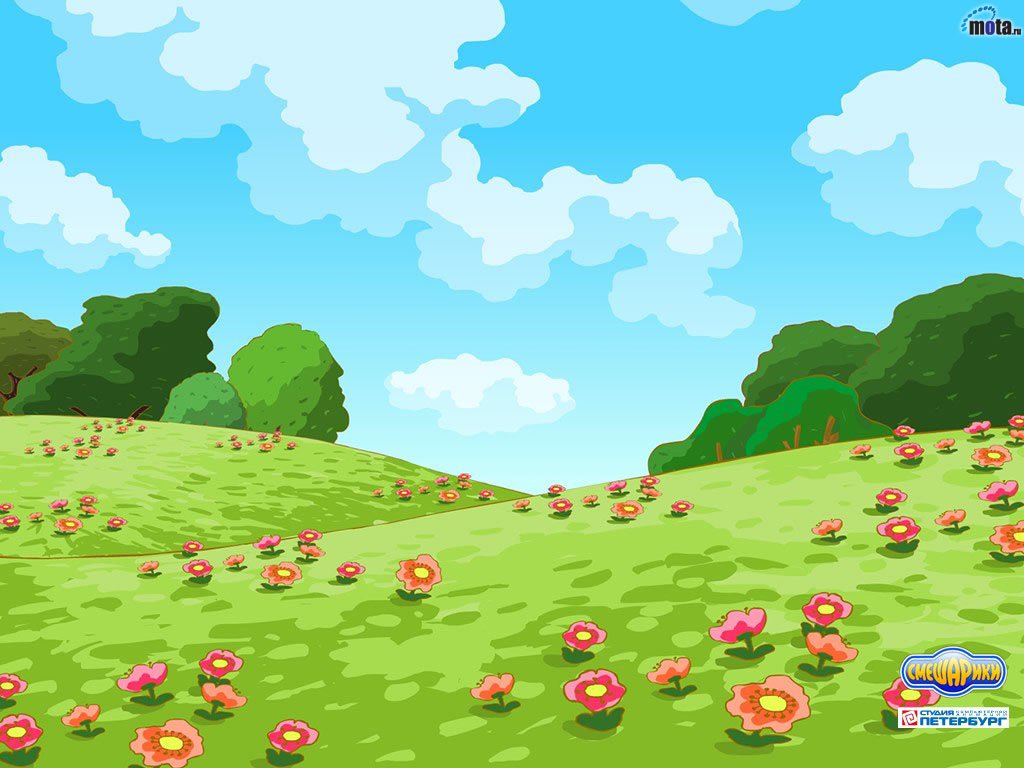 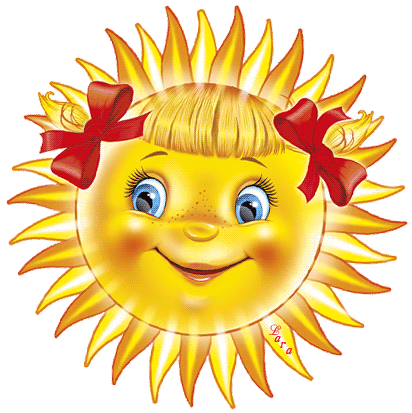 Запрошуємо до подорожі  казкою  колобок
підготувала 
вихователь
КЗ “ДНЗ № 122 КТ” КМР
Компанієць І.А.
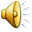 Читай  казку  та допомагай колобкові зібрати всіх друзів.
Успіху тобі!
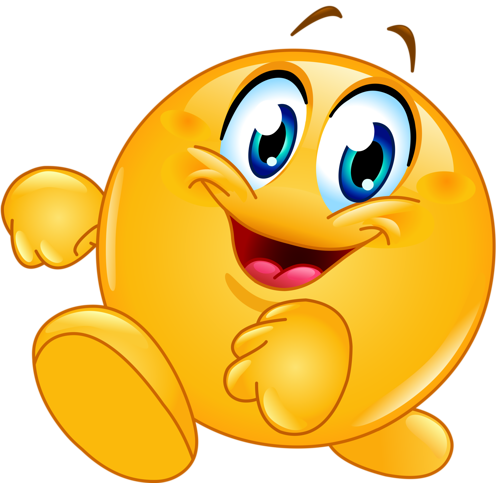 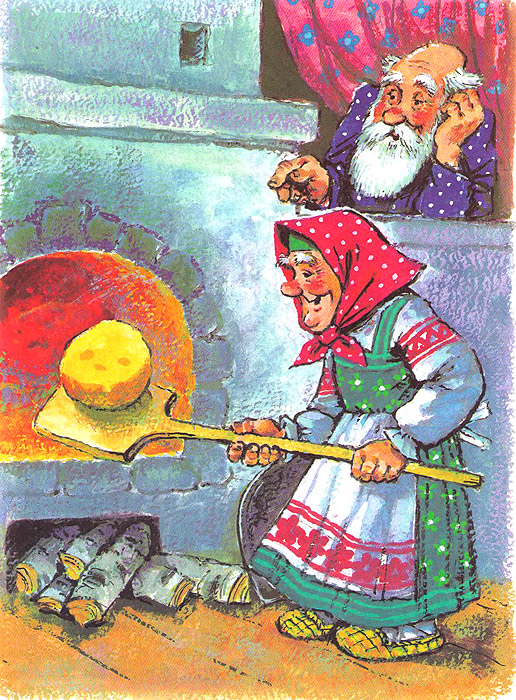 Жили собі дід та баба, та такі убогі, що нічого в них нема. От раз дожились вже до того, що не стало у них і хліба — й їсти нічого.
Дід і каже:
— Бабусю! Піди у хижку, назмітай у засіці борошенця та спечи мені колобок.
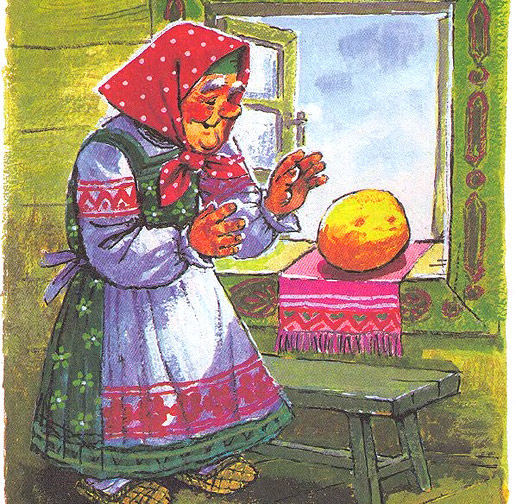 От баба так і зробила: витопила в печі, замісила яйцями борошно, що назмітала, спекла колобок і поклала на вікні, щоб прохолов. А він з вікна — та на призьбу, а з призьби — та на землю, та й побіг дорогою.
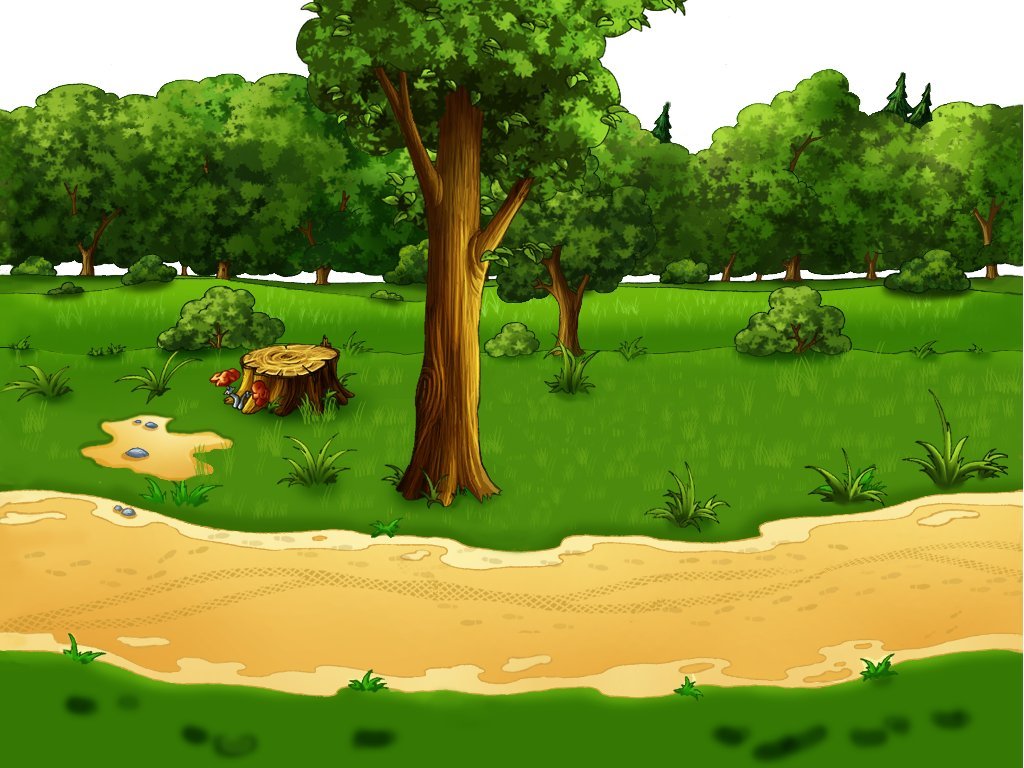 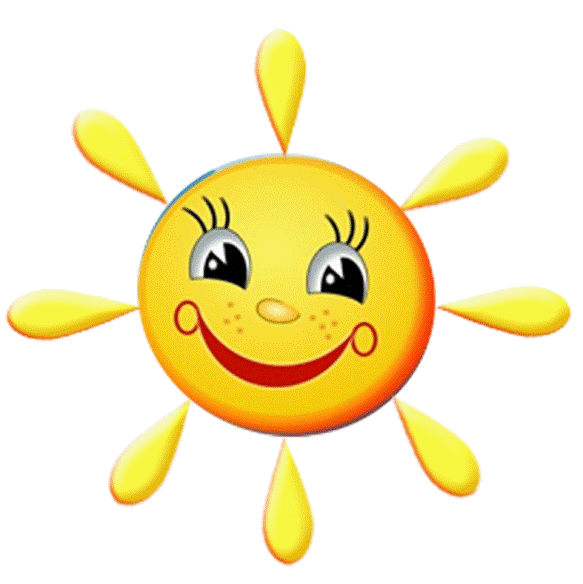 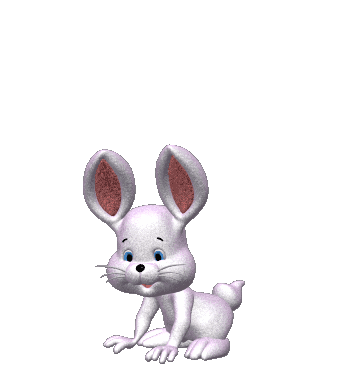 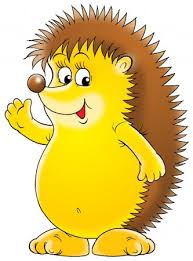 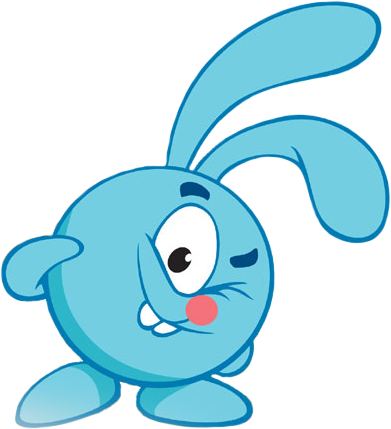 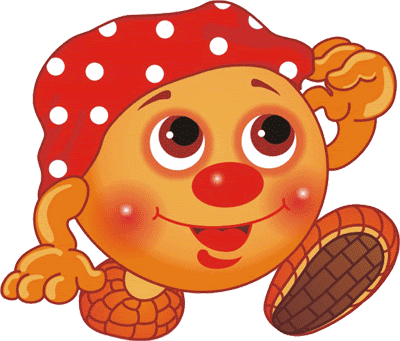 Біжить та й біжить, а назустріч йому … 
Вибери серед героїв казок потрібну тваринку та натисни на неї, 
щоб продовжити казку .      Молодець! Продовжуємо далі…
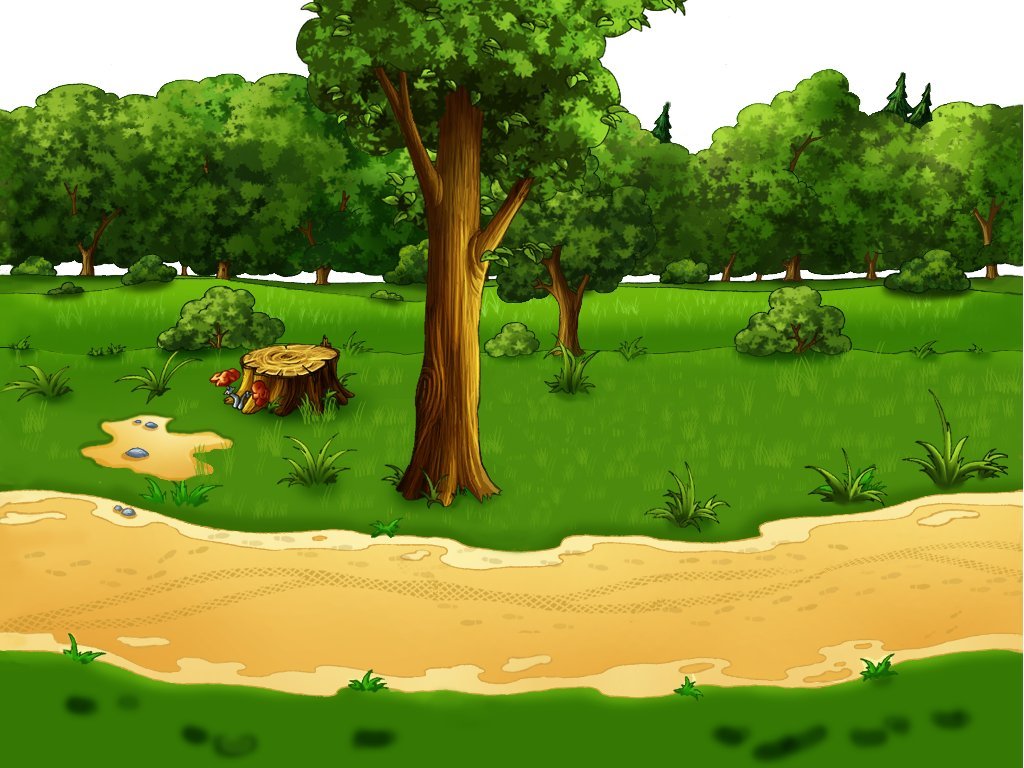 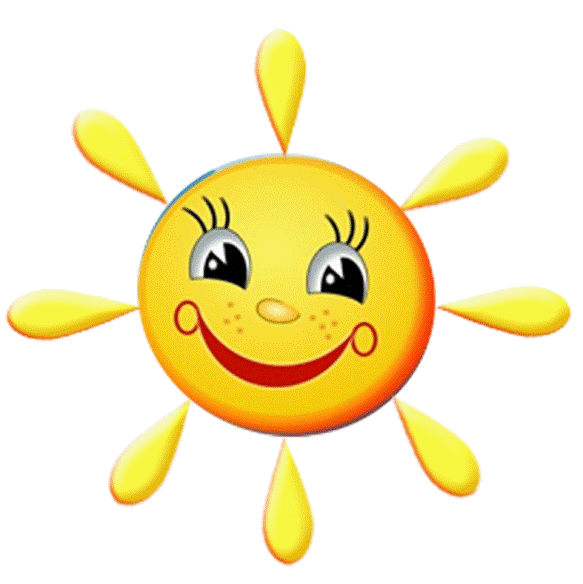 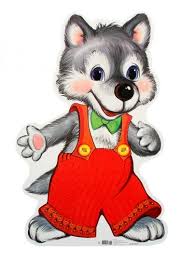 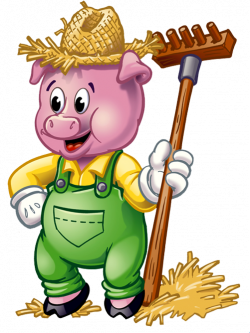 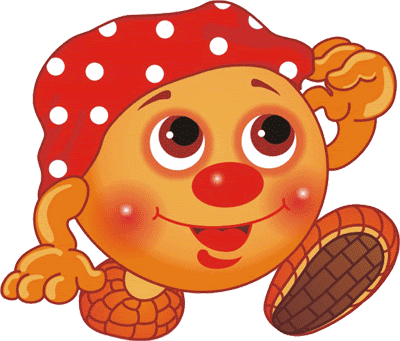 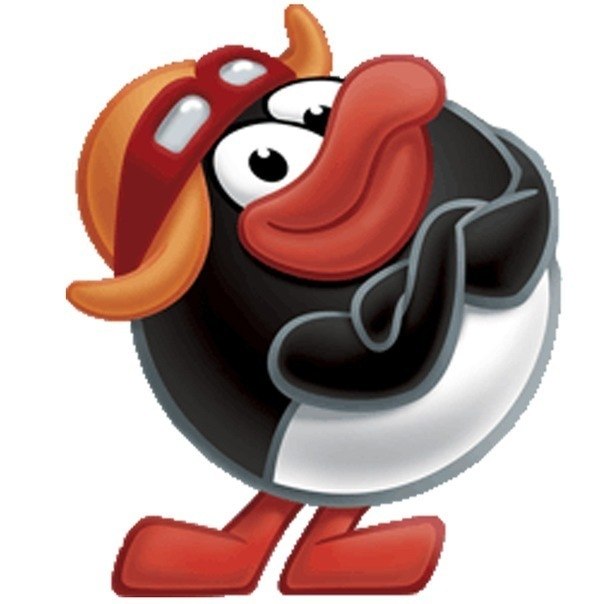 Заспівав колобок пісеньку  та покотився далі. 
Біжить та й біжить, а назустріч йому … 
Хто? Вибирай . Молодець! Продовжуємо далі…
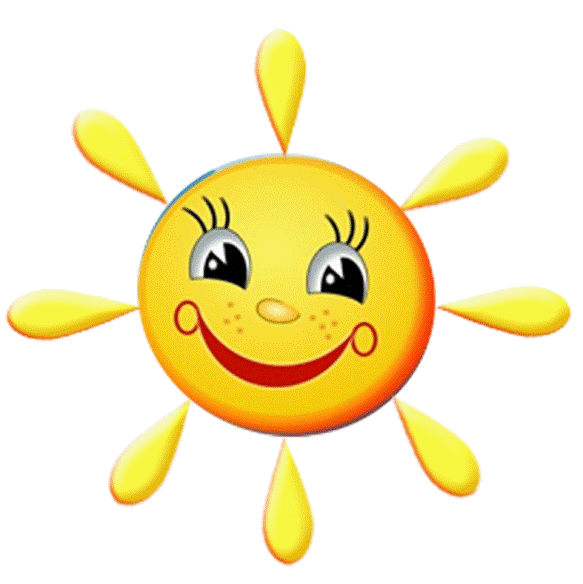 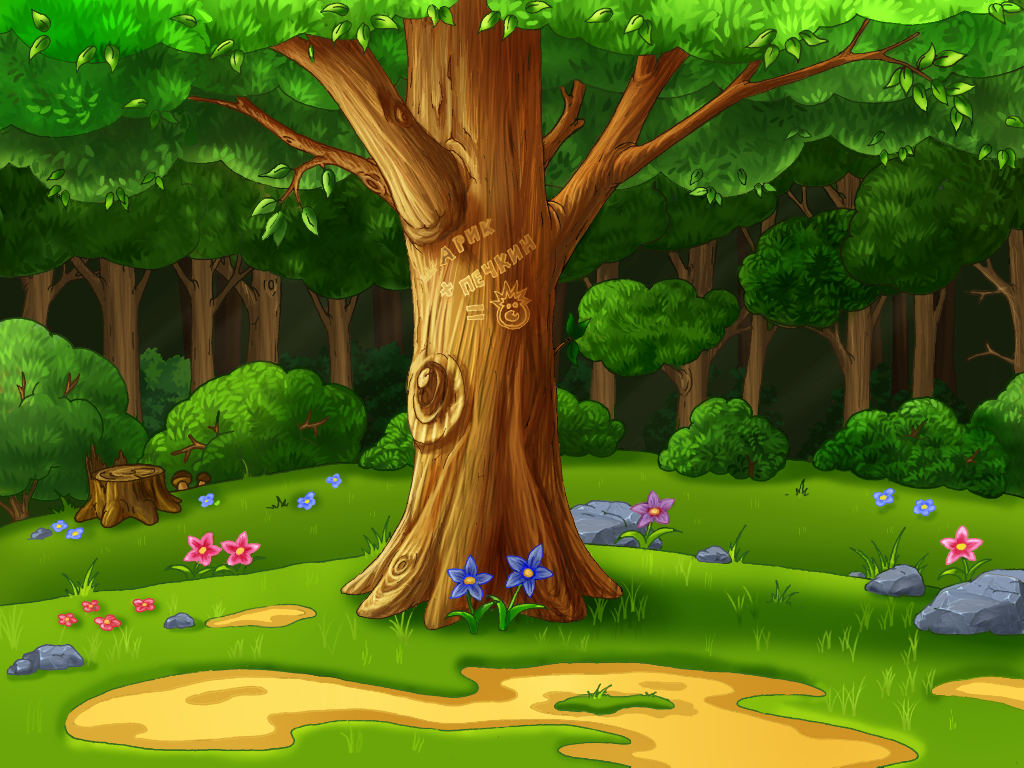 Заспівав колобок пісеньку  та покотився далі. 
Біжить та й біжить, а назустріч йому … 
Хто? Вибирай . Молодець! Продовжуємо далі…
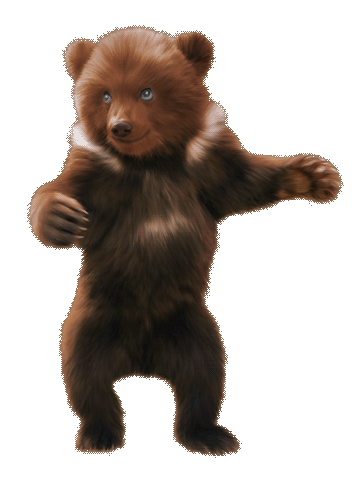 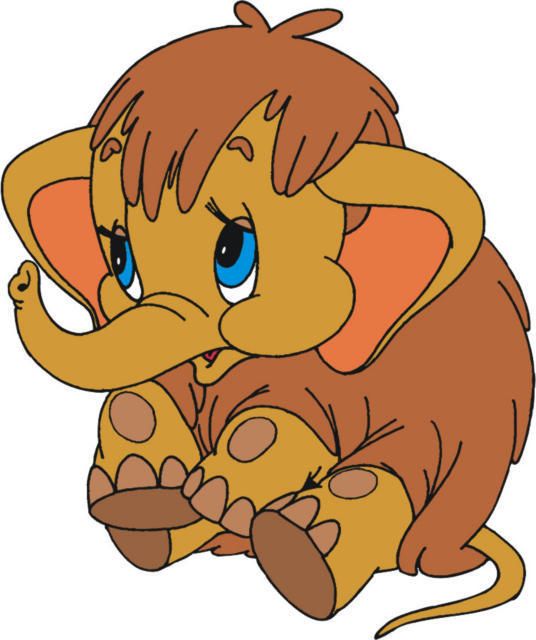 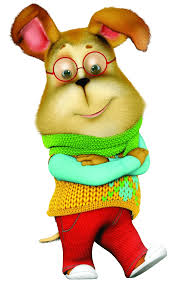 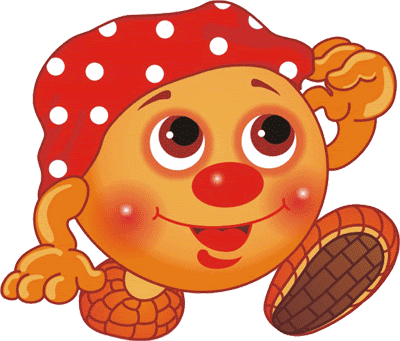 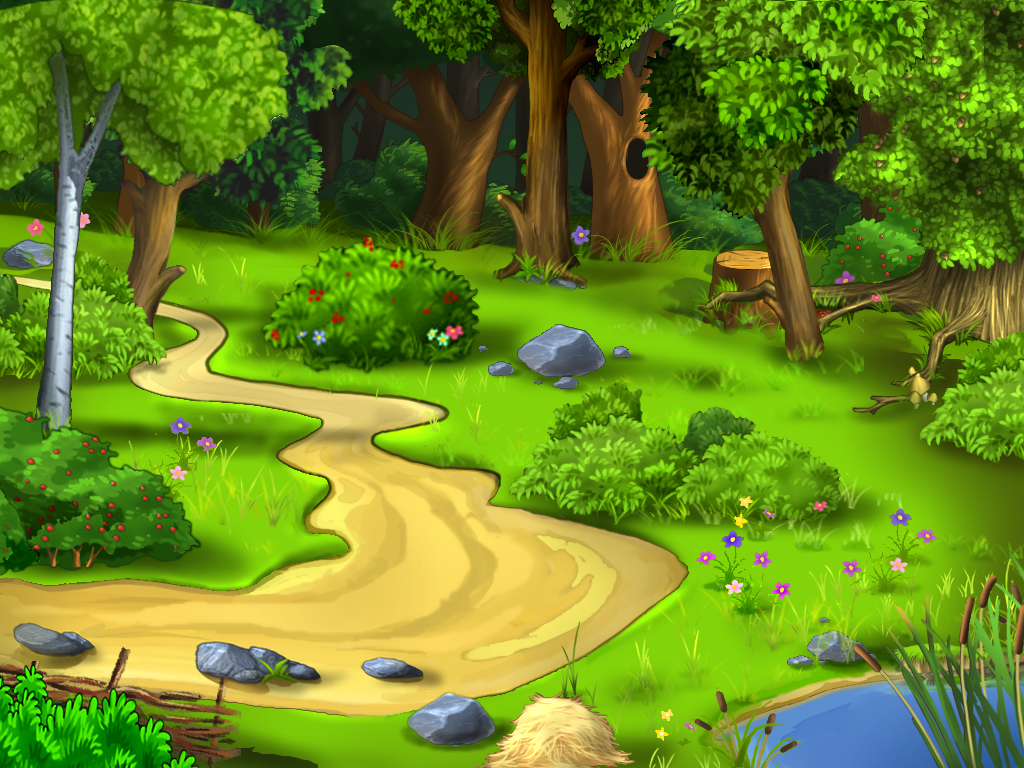 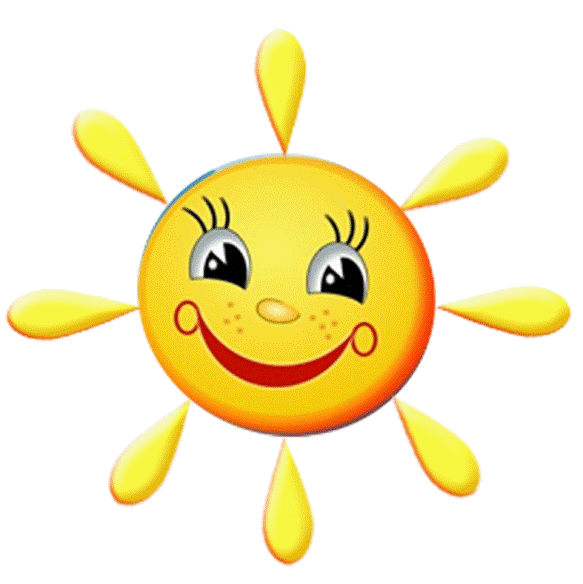 Заспівав колобок пісеньку  та покотився далі. 
Біжить та й біжить, а назустріч йому … 
Хто? Вибирай . Молодець! Продовжуємо далі…
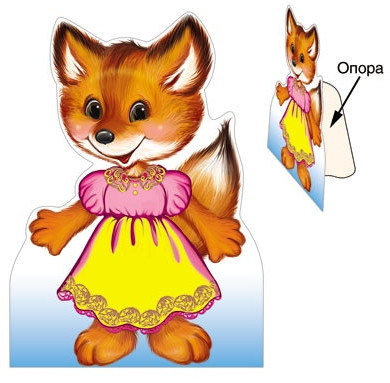 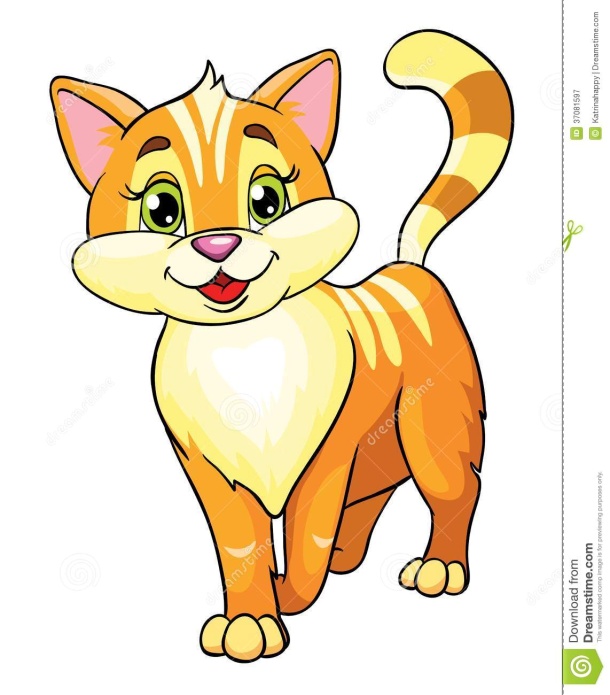 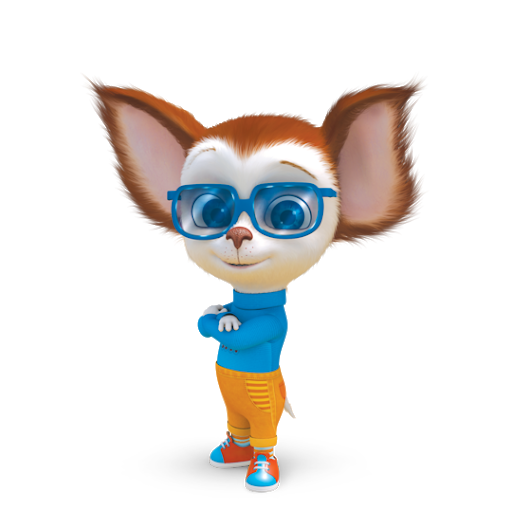 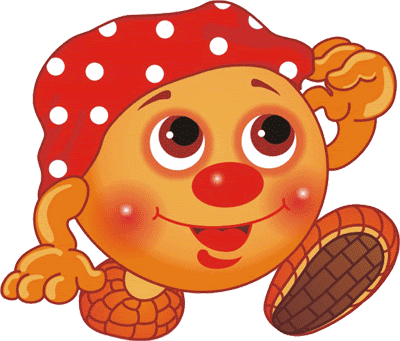 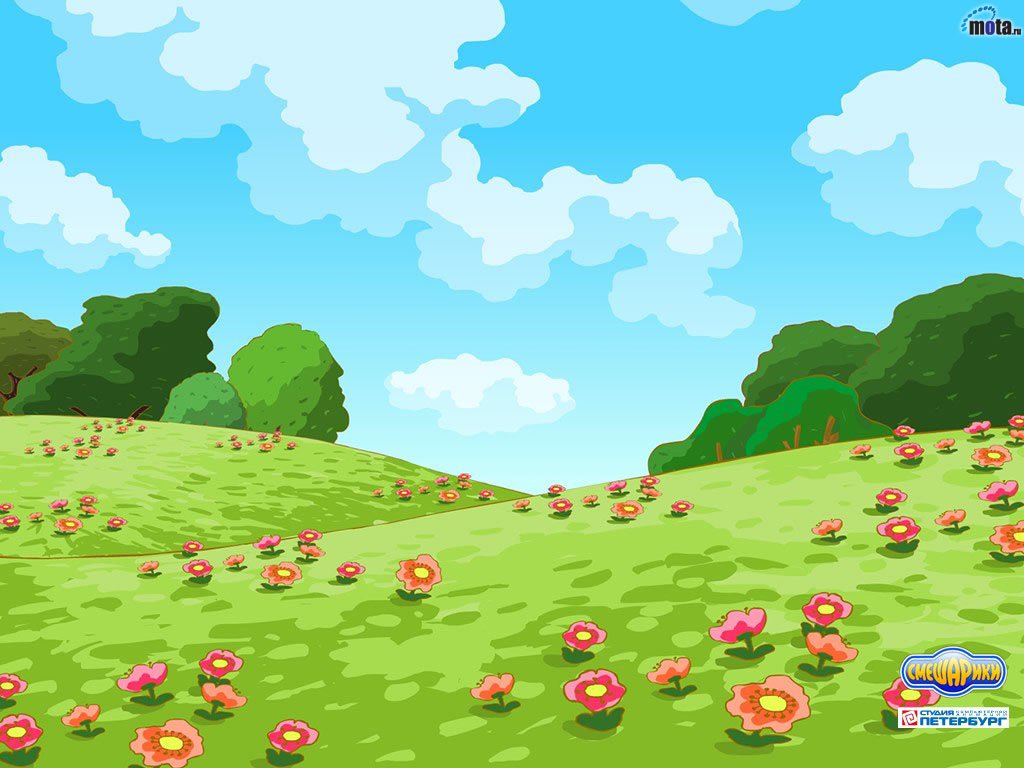 Заспівав колобок пісеньку  та покликав  всіх друзів  у  гості…
Стали вони  навколо  колобка, заспівали разом пісеньку, станцювали танок  та поласували смачненьким
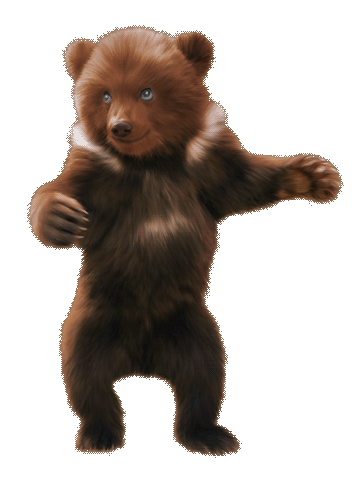 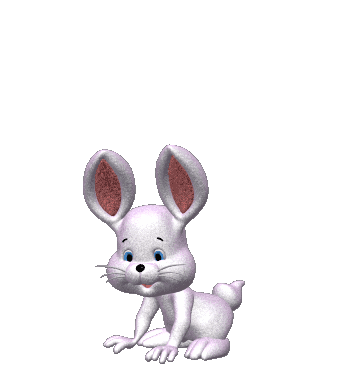 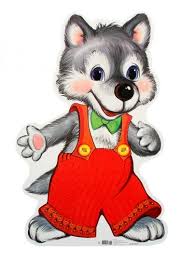 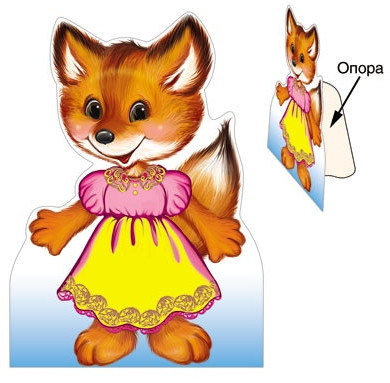 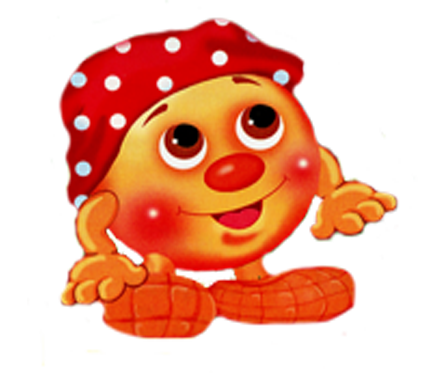 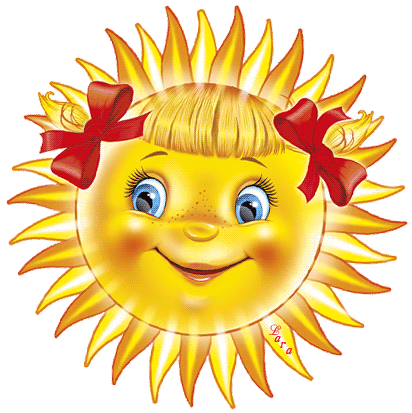 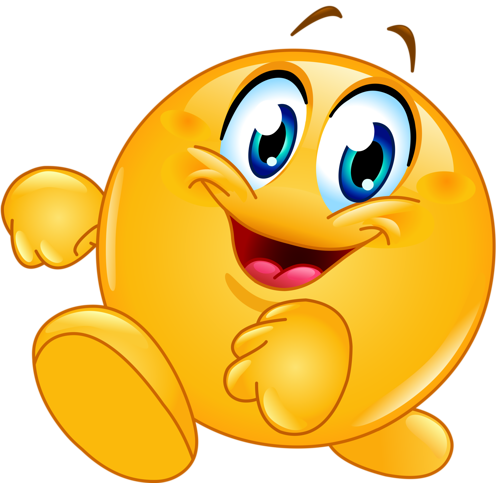 Ти великий молодець!